ETUDIER  
À  L’UNIVERSITE  BORDEAUX 1
Projet professionnel ?
Comment choisir ?
Affinités ?
Conditions d’accès (sélection) ?
Chances de réussite ?
Insertion professionnelle ?
ETUDIER  
À  L’UNIVERSITE  BORDEAUX 1
Accueil  et  accompagnement
Des formations pour tous les étudiants

Des formations qui conduisent à l’emploi
Accueil et accompagnement
Des dispositifs adaptés à tous les types d’étudiants
Proposer des formations adaptées aux meilleurs profils 
Encadrer et faire réussir le plus grand nombre
Guider les plus faibles
Orientation active
Quel étudiant serez-vous?

Procédure obligatoire préalable à l’inscription à l'Université

Du 20 janvier 2013 au 20 mars 2013 (lien sur Admission Post Bac)

Entretien personnalisé pour les bacs non S et technologiques
Accueil des nouveaux bacheliers S
En juillet ou septembre
Amphis d’informations
Entretien personnalisé avec un enseignant-chercheur pour effectuer l’inscription pédagogique
Un guide pour réussir en licence
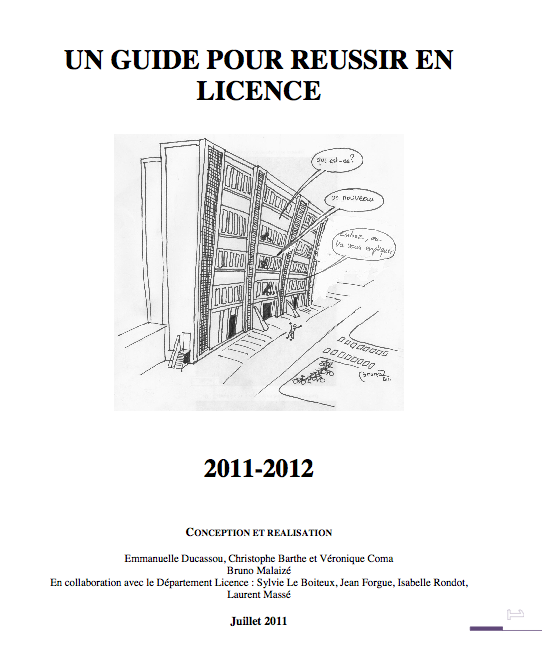 Pour favoriser l’intégration des étudiants

Des conseils, des méthodes, des consignes
Les enseignants référents
Pour ceux qui veulent mettre toutes les chances de leur côté et qui sont volontaires

Signature d’un contrat: suivi personnalisé par un enseignant référent, tout au long de l’année

Nombre limité de places
[Speaker Notes: 2006]
Accueil et accompagnementLes acteurs
Des directeurs d’études dont la mission est l’organisation de l’accueil, de l’information, du suivi pédagogique et de l’aide à l’orientation progressive des étudiants.

Des enseignants responsables de la mention choisie qui sont là pour guider l’étudiant dans ses choix d’orientation

La cellule phase pour les étudiants à besoins spécifiques

Le Service Orientation Emploi
Dispositifs d'accueil et d’aide à la réussite : des cours en petits groupes
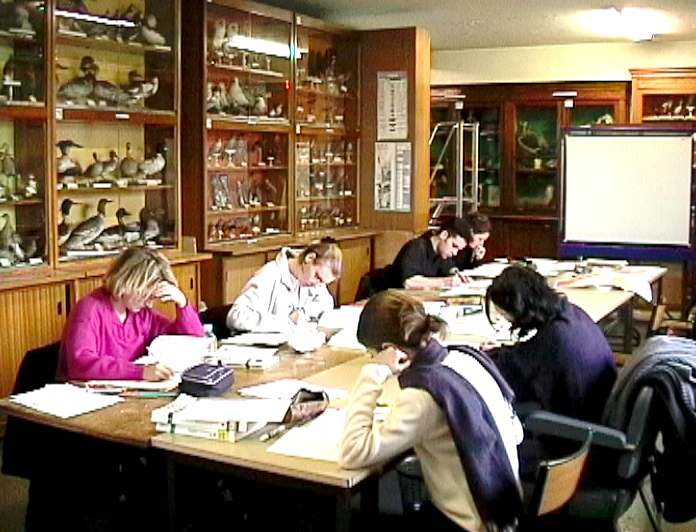 Travaux pratiques (TP)
15 à 30 étudiants
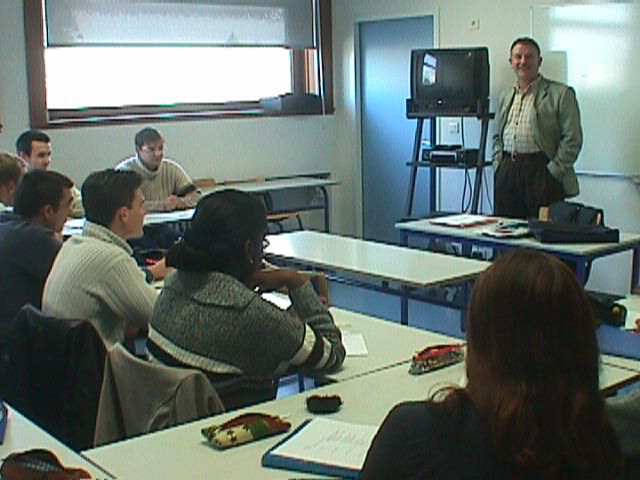 Cours/TD intégrés et Travaux Dirigés (TD)
30 étudiants
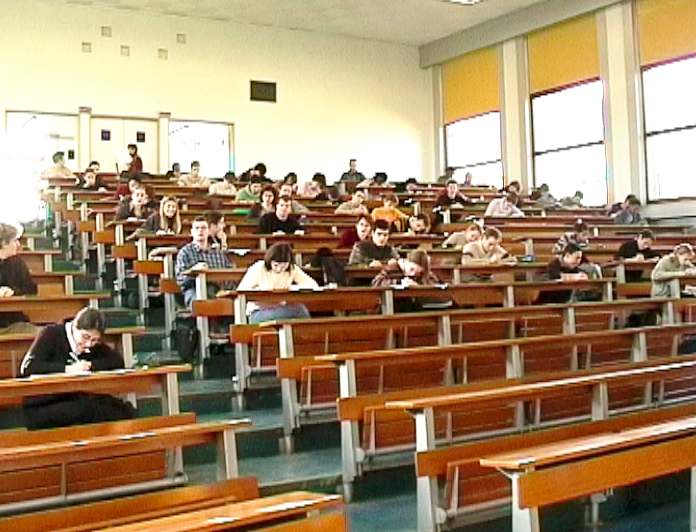 Cours en amphithéâtre = 125 étudiants maximum
La semaine type en premier semestre
Mathématiques Informatique Sciences de la 
Matière et de l’Ingénieur (MISMI)
3h de cours
16h de cours/TD intégrés
4h de TD
8h de TP
La semaine type en premier semestre
Sciences de la Vie de la Terre et de l’Environnement (SVTE)
9,5h de cours
4h de cours/TD intégrés
9,5h de TD
8h de TP
Evaluation tout au long du semestre
En L1, Contrôle Continu Intégral (CCI)
Une trentaine de notes au minimum par semestre

L2, L3, il y a une session d’examen en fin de semestre avec session de rattrapage
mais
    des notes de contrôle continu (TP ou devoirs) interviennent toujours dans le résultat d’un semestre
[Speaker Notes: CCI depuis 2009
5% à 10% d’augmentation du taux de réussite au semestre]
Préparation à l'insertion professionnelle
En L1, L2 et L3, des UE de préparation au projet professionnel

Une mise en situation professionnelle intégrée dans les parcours pour tous les étudiants de L3 

Des stages optionnels d’ouverture, en entreprise et / ou laboratoire permettent un premier contact avec la vie professionnelle.
[Speaker Notes: (OP, Connaissance de l’Entreprise, Connaissance du milieu éducatif)
(stage, projet tutoré, validation d’une expérience professionnelle…)]
Plusieurs types de tutorat
Assuré par des étudiants plus avancés = cours particuliers gratuits

Intégré dans les enseignements
Des formations pour tous les types d’étudiants
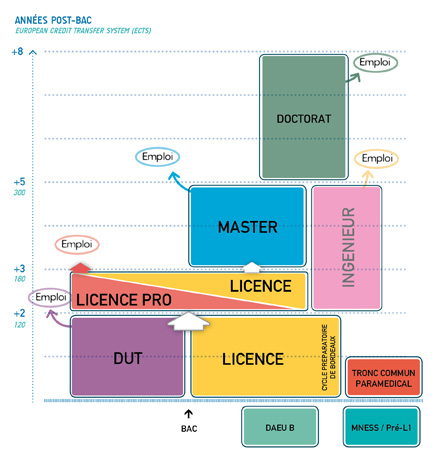 Années
La Licence à l’Université Bordeaux1: Une orientation progressive
En L1

Semestre 1 = Orientation
Semestre 2 = Choix de mention
En L2 ou L3 : Choix de parcours
Première année de licence 

Semestre 1
Semestre d’orientation
SVTE

Sciences de la Vie, 
de la Terre 
et de l’Environnement
MISMI

Mathématiques, Informatique,
Sciences de la Matière et de
l’Ingénieur
La spécialité de Terminale n’est pas déterminante
Le semestre d’orientation SVTE
7 matières
Biologie - Diversité et unité du vivant (coefficient 9)

Chimie (coefficient 6)

Mathématiques  : Analyse-algèbre (coefficient 3) 

Physique  : optique géométrique (coefficient 3) 

Initiation aux géosciences (coefficient 3) 

Méthodologie (coefficient 1,5) 

Lettres et communication (coefficient 3)
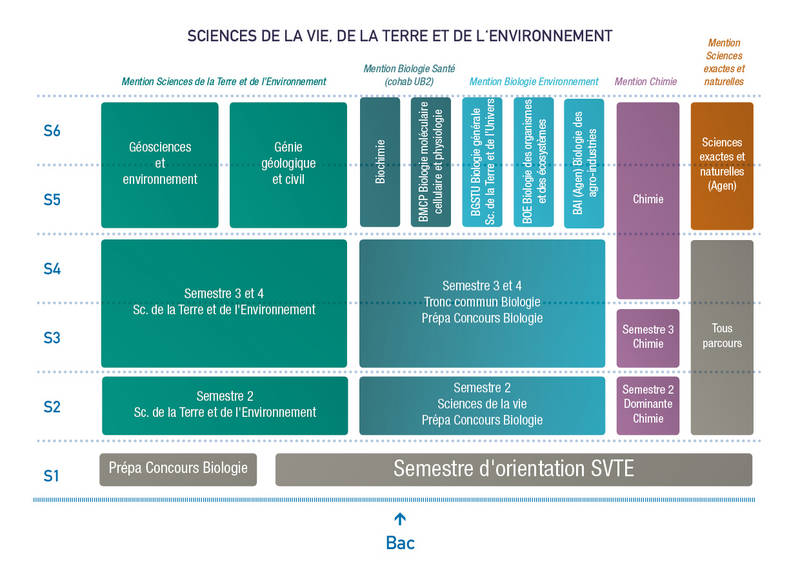 Le semestre d’orientation MISMI
8 matières
Mathématiques (coefficient 6)

Fondamentaux pour les mathématiques et l'informatique (coefficient 3) 

Informatique (coefficient 4)

Physique (coefficient 7) 

Chimie (coefficient 3) 

Sciences expérimentales (coefficient 3) 

C2I (coefficient 2) 

Anglais (coefficient 2)
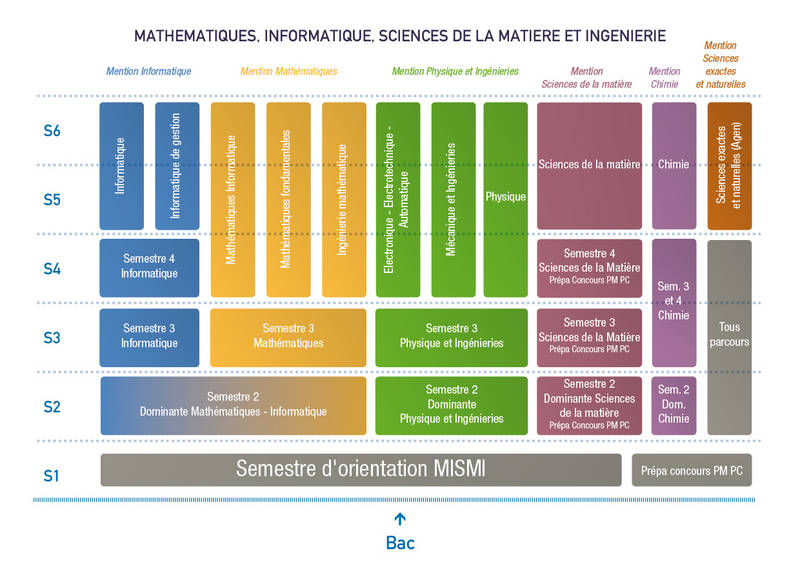 Des dispositifs pour accueillir aussi les très bons étudiants
Parcours internationaux 

Cursus Master et Ingénierie IMSAT
	Ingénierie et Maintenance des Systèmes pour l’Aéronautique 
	et les Transports

Stages d’excellence dans un laboratoire de recherche en fin de L1

CPBx : prépa intégrée et prépa concours
Parcours Internationaux
- Admission sur dossier (APB)
- Proposés dans cinq mentions de licence (Sciences de la matière, Mathématiques, Chimie, Physique et Ingéniérie, Informatique)

Un cours par semestre en anglais
Une enseignement complémentaire de 6 crédits ECTS en plus par semestre (enseignement à distance avec suivi régulier par les enseignants)
6 mois ou un an à l’étranger en L3
Cycle Préparatoire de Bordeaux (CPBx)
Classe Préparatoire intégrée
Environ 90 places pour intégrer sans concours une des 8 écoles d’ingénieurs d’Aquitaine
Classe préparatoire aux concours
40 places ( 20 concours AGRO et 20 Concours CCP DEUG)

		Parcours sélectifs dans APB
Pour quels concours?
Réussite : entre 80 et 100 % suivant les années
Tronc Commun Paramédical
Préparation à deux types de concours d’entrée dans les instituts préparant aux métiers de la santé
Institut de Formation en Soins Infirmiers (IFSI)
Écoles paramédicales dont le concours d’entrée est basé sur les disciplines scientifiques
Masseur kinésithérapeute - Manipulateur en électro-radiologie médicale - Ergothérapeute, psychomotricien - Pédicure-Podologue - Orthoptiste
Parcours sélectif dans APB (admission sur dossier)
Des dispositifs de réorientationSemestre Rebondir
Pour les étudiants ayant une moyenne au S1 inférieure à 8/20.
Consolidation des fondamentaux en vue :
d’un redoublement efficace
ou
d’une réorientation profitable vers des filières scientifiques autres que la licence (IUT, BTS, …)
Pour une réorientation vers des études non scientifiques, semestre Tremplin
Des dispositifs passerelles à tous niveauxL1, L2 et L3
En interaction avec les IUT d’Aquitaine (Bx1, Périgueux)

Licence vers IUT
Pour des étudiants de L1 qui ont au moins 8/20 sur l’ensemble des semestres 1 et 2
Pour bacheliers antérieurs et les étudiants Rebondir
[Speaker Notes: + CPBx licence]
Une remise à niveau
Pour les bacheliers non S

MNESS (Agen) pour une rentrée en BTS ou DUT

Pré-L1 pour une entrée l’année suivante en L1

Effectifs limités (sélection des dossiers sur APB)
Résultats : le diplôme en 3 ans?
62% des étudiants qui s’inscrivent 3 années de suite à Bordeaux 1 obtiennent la Licence au bout de ces 3 ans

13% de plus l’obtiennent avec une 4eme année

Donc 75% de ces étudiants ont une licence en 4 ans.
Des formations qui conduisent à l’emploi
Des formations qui conduisent  à l’emploi à Bac +3, +5 et +8
Des enseignements scientifiques et techniques de haut niveau

Des liens avec les milieux professionnels

Des stages tout au long des études, de la préparation à l’insertion professionnelle et à la connaissance de l’entreprise
Devenir des diplômés 2009 de licence professionnelleEnquête menée en 2011
Situation des diplômés au 1er décembre 2011
Population enquêtée
[Speaker Notes: Pour 2006-2007
Penser a mettre technicien sup (appellation generale : AI : fonction publique seulement???)
Voir cadre d’encadrement technique????

14 licences pro et non 12]
Devenir des diplômés 2009 de licence professionnelleEnquête menée en 2011
Statut des diplômés en emploi
[Speaker Notes: Pour 2006-2007
Penser a mettre technicien sup (appellation generale : AI : fonction publique seulement???)
Voir cadre d’encadrement technique????

14 licences pro et non 12]
Devenir des diplômés 2009 de licence professionnelleEnquête menée en 2011
Catégorie Socio-Professionnelle des diplômés en emploi
[Speaker Notes: Pour 2006-2007
Penser a mettre technicien sup (appellation generale : AI : fonction publique seulement???)
Voir cadre d’encadrement technique????

14 licences pro et non 12]
Devenir des diplômés 2009 de master Enquête menée en 2011
Situation des diplômés au 1er décembre 2011
Population enquêtée
[Speaker Notes: Pour 2006-2007
Penser a mettre technicien sup (appellation generale : AI : fonction publique seulement???)
Voir cadre d’encadrement technique????

14 licences pro et non 12]
Devenir des diplômés 2009 masterEnquête menée en 2011
Statut des diplômés en emploi
[Speaker Notes: Pour 2006-2007
Penser a mettre technicien sup (appellation generale : AI : fonction publique seulement???)
Voir cadre d’encadrement technique????

14 licences pro et non 12]
Devenir des diplômés 2009 masterEnquête menée en 2011
Catégorie Socio-Professionnelle des diplômés en emploi
[Speaker Notes: Pour 2006-2007
Penser a mettre technicien sup (appellation generale : AI : fonction publique seulement???)
Voir cadre d’encadrement technique????

14 licences pro et non 12]
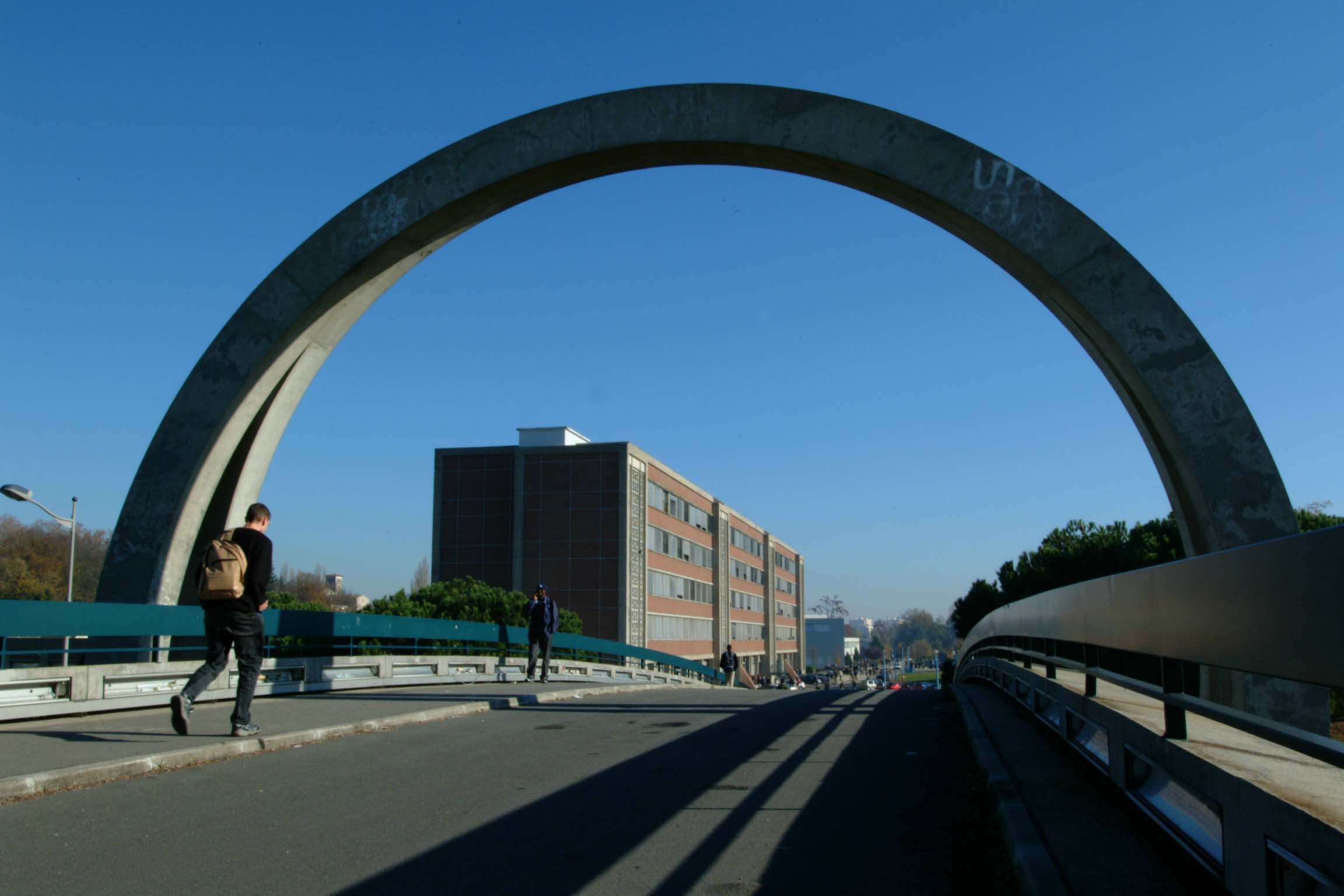 A bientôt à Bordeaux 1…
Pour plus d’informations sur les formations: http://www.u-bordeaux1.fr/